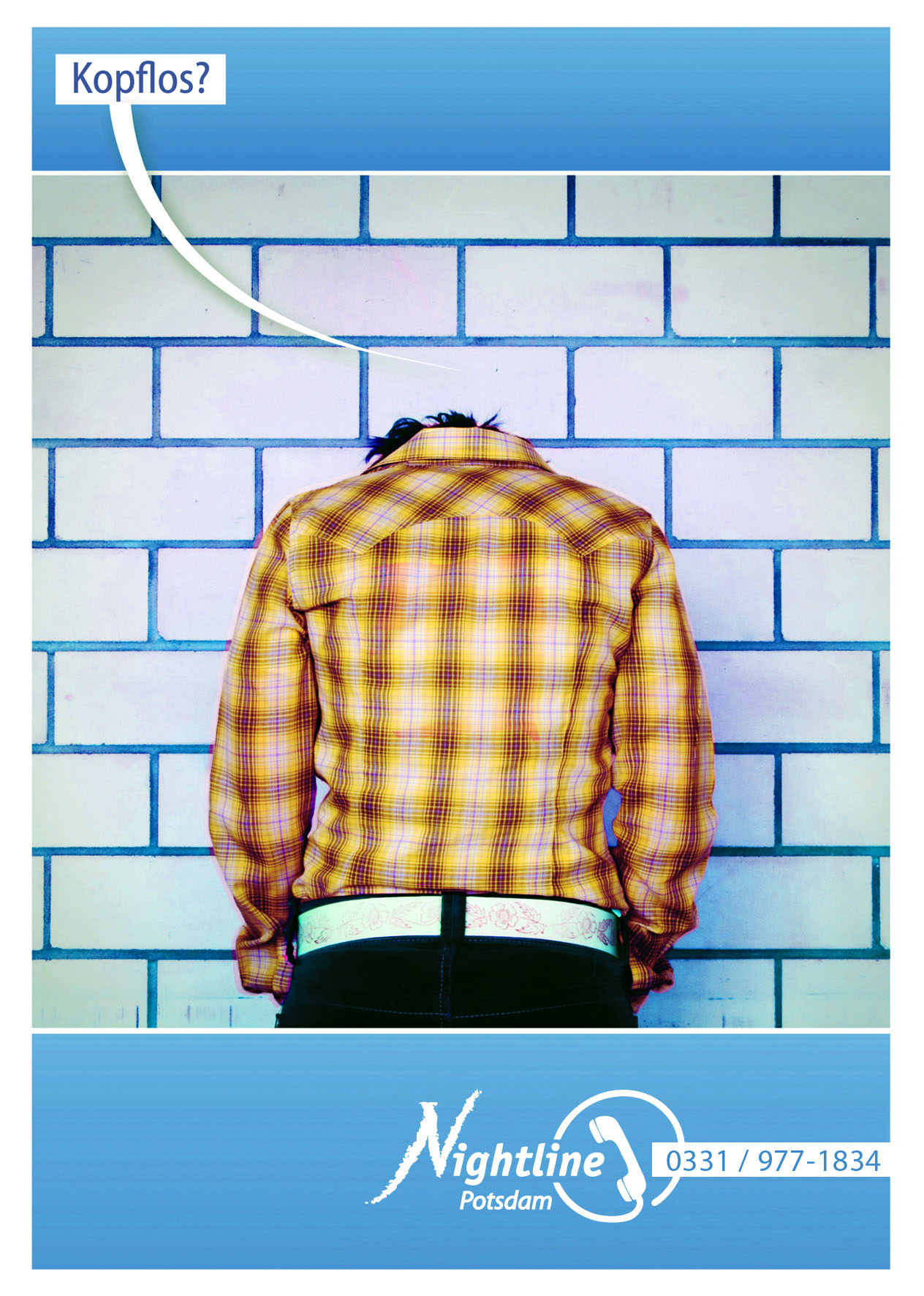 Sorgen Überfordert Heimweh Zukunftsangst Kein Anschluss Ein Zuhörtelefon von Studenten für Studenten Probleme im Studium Unter Druck Niemanden zum Reden Ängste Stress Anonym Montag Donnerstag Sonntag Streit mit Freunden Liebeskummer Einsamkeit 21-24Uhr Probleme in der WG
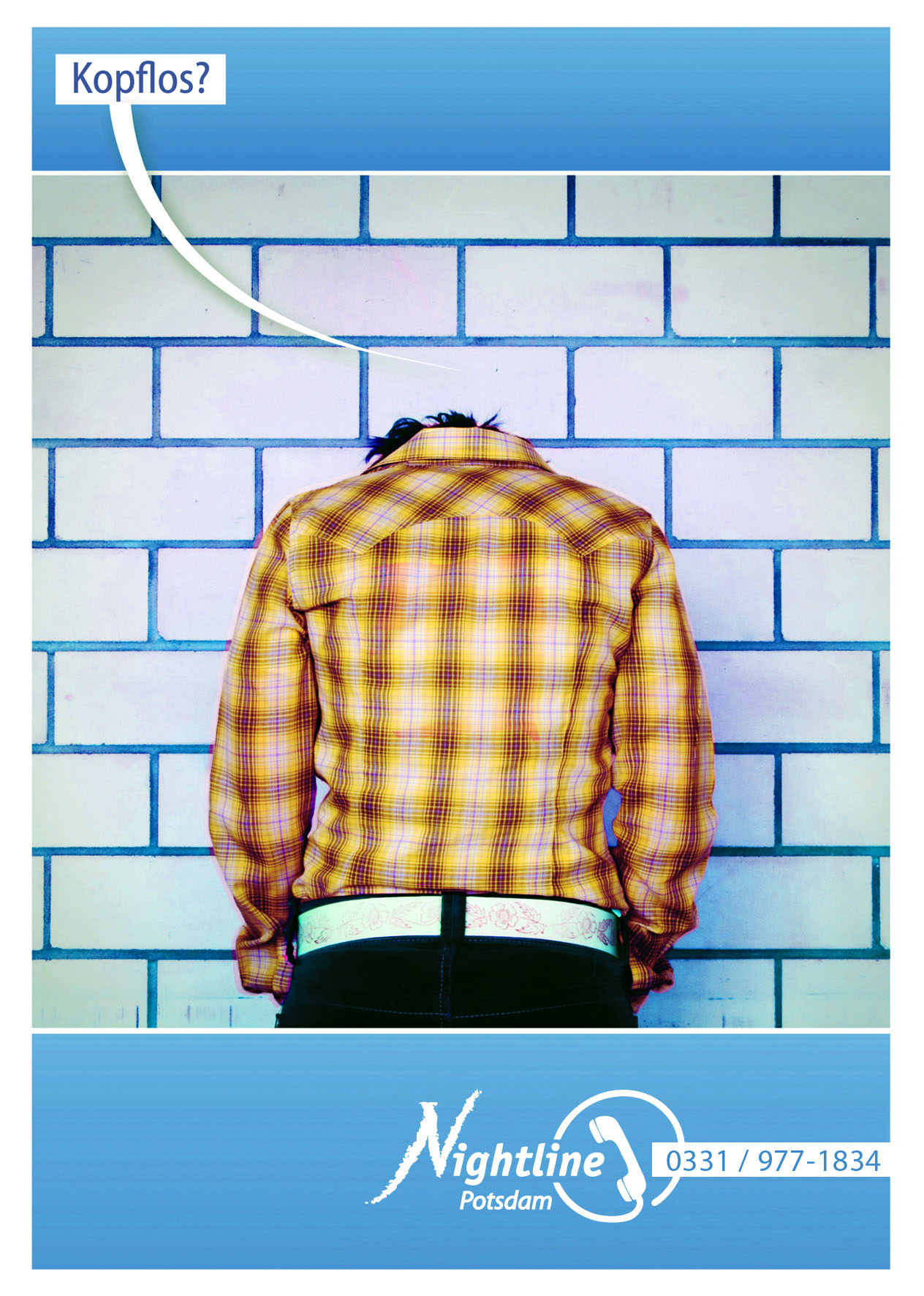 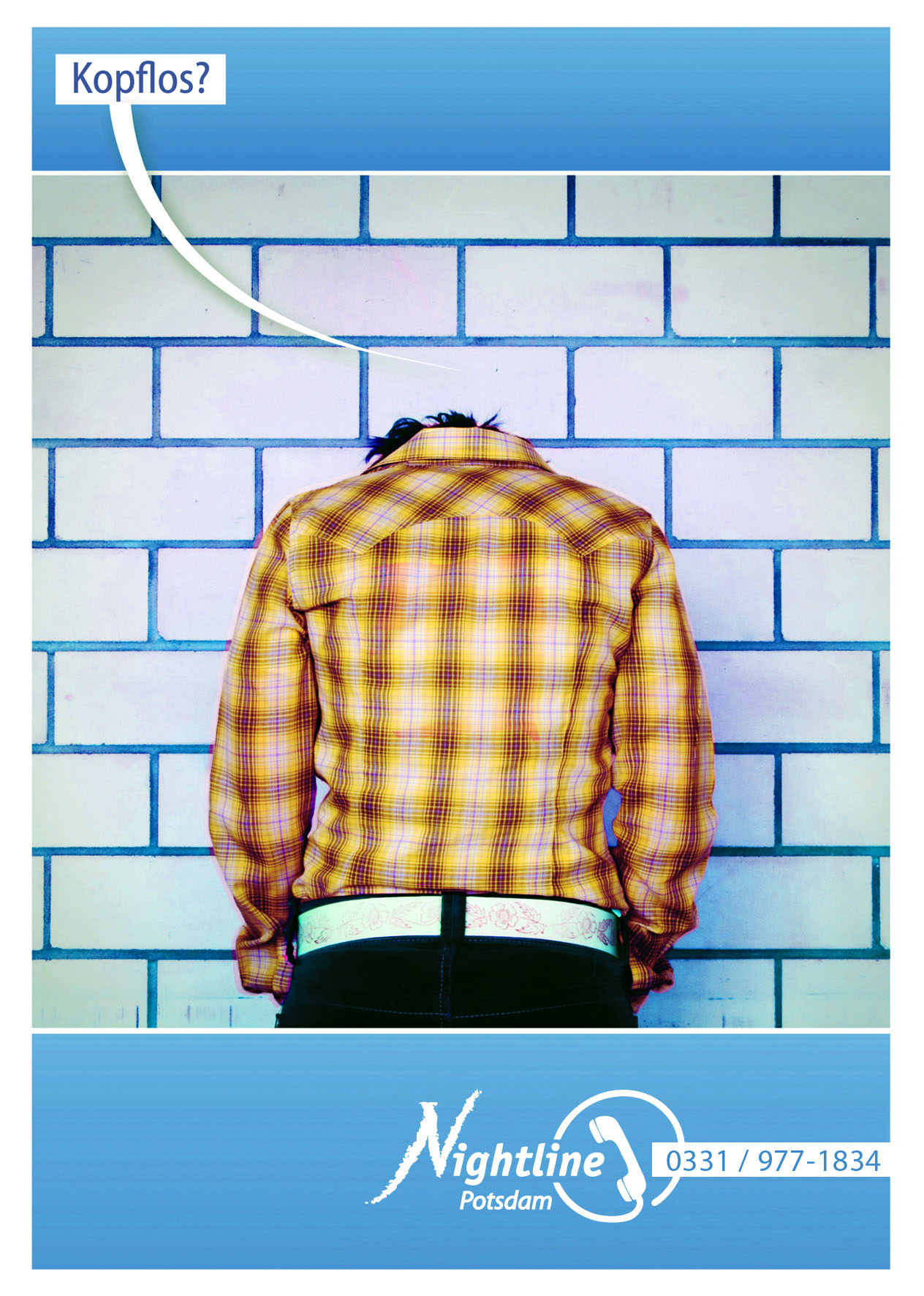